2019-2020 Annual Report on Retention and Financial Aid
University Senate

May 4, 2020

Nathan Fuerst, Vice President
Division of Enrollment Planning & Management
Retention & Graduation Highlights
UConn ranks among best publics for Storrs First Year rates (Fall 2019 Statistics)







Areas of achievement gaps include:
Underrepresented Minority students – Progress for half of key statistics
Out of State and International students – Progress across nearly all key statistics
First Generation students – No Change 
Male students – Progress across half of the key statistics
Regional Campuses six year graduation rates improved 10 points in 5 years
Transfer student completion rates are high relative to national trends
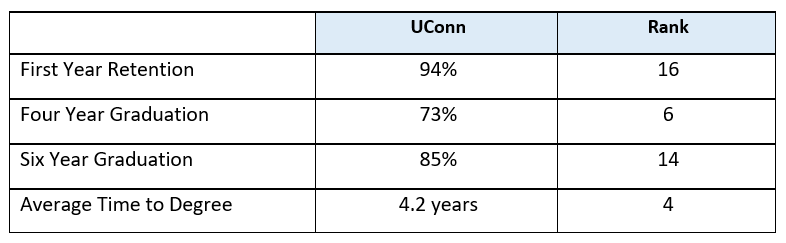 New Record!
Source: Office of Institutional Research & Effectiveness
R&G Taskforce Activity
Restructure of R&G Taskforce
Executive Committee
Student Engagement Committee
Research Committee
Undergraduate Enrollment & Fiscal Services Committee

Joint Taskforce Summits

Retention Leadership Dashboard
2019 R&G Strategic PlanSummary of Strategies and Progress Update
Create Data Rich Environment
3 of 3 Actions Complete
Create and Scale Actionable Analyses
1 of 3 Actions Complete, Progress ongoing
 Reinforce Enrollment Intervention Points
1 of 2 Actions Complete, Progress ongoing
FY19
Financial AidCovering Financial Need
Undergraduate students present gross financial need of $325M
45% of gross financial need is met with gift aid
Students cover an additional 28% with self help, including loans and a small amount of work study
Remaining unmet need is 27% Students make up through a variety of means:
College Savings Plans
Personal payments
Other outside assistance
QUESTIONS?
9